7. Vorlesungseinheit Die Wichtigkeit der Zweitspracherwerbstheorien für die didaktische PraxisAnwendung der Hypothesen bzw. Theorien des Zweitspracherwerbs auf die didaktische Praxis
Universität Athen
Fachbereich für Deutsche Sprache und Literatur
Seminar: DGB47 Εκμάθηση Δεύτερης / Ξένης Γλώσσας
Verbindung von Theorie und didaktischer Praxis: Behaviorismus
Behaviorismus
Lernen als Bilden von Assoziationen
Lernen durch Imitation und Verstärkung
Passive Rolle des Lernenden (als „Black-Box“ angesehen)
positive/negative Verstärkung
Übung bzw. Wiederholung des Lernstoffs

Folgerungen für die didaktische Praxis
Entwicklung von didaktischen Modellen/Lehrplänen, bei denen Aufgaben wiederholt werden, bis sie richtig gelöst werden und Belohnung durch den Lehrenden berücksichtigt wird. Der Lehrer übernimmt dabei die Rolle des Input-Gebers/des Vermittlers von Wissen
Programmierter Unterricht (Skinner 1958):
Einige Regeln des Programmierten Unterrichts
Auf jede Antwort muss unmittelbar eine Rückmeldung folgen
Die Lernziele müssen klar und objektiv formuliert werden, damit gezielt Rückmeldungen und Belohnungen gegeben werden können (z.B. in Form von Fragen und Antworten)
Die Aufgaben sollen so gestellt werden, dass sie mit hoher Wahrscheinlichkeit richtig gelöst werden können
Mittels einer Reihe von Zusatzbelohnungen wird eine besonders ausdauernde und gute Bearbeitung der Aufgaben durch den Lernenden abgesichert
granularisiertes Wissen: Wissen, das möglichst kleinschrittig vermittelt wird.
(Vgl. Staatsinstitut für Schulqualität und Bildungsforschung (Hg.) (2007), 10)
Die Rolle des Behaviorismus bei der Entwicklung der audiolingualen/audiovisuellen Methode

Fremdsprachenlernen über Konditionierungsprozesse (Stimulus-Response) (Behaviorismus)
Entwicklung der Sprechfertigkeit durch Nachahmung und Einüben von patterns
Spracherwerb soll auf eine natürliche Weise erworben werden 
Sprache gilt als ein Bündel von Sprechgewohnheiten, als „verbales Verhalten” (Skinner)

Ziel: Entwicklung der Sprechfertigkeit durch Nachahmung und kontinuierliches Einüben von Satzstrukturen

Unterrichtsprinzipien
Bevorzugte Stellung des Mündlichen
Darbietung und Einübung von Sprache in typischen Situationen
Neues Sprachmaterial wird dialogisch in Alltagssituationen eingeführt und eingeübt
Arbeit mit authentischen Texten
Pattern drills (Strukturmusterübungen)
Einsprachigkeit des Fremdsprachenunterrichts
Stufenweise fortschreitende/Progressive Darbietung der Sprachmuster
Induktives Lernen der Grammatik: Grammatikregeln nicht erklärt, sondern anhand von Beispielen mit optischen Signalen erschlossen und mittels Tabellen gelernt
Behavioristische Lerntheorie: Beispiele von Übungen bei der Anwendung in der didaktischen Praxis
Pattern drills
Kritik an pattern drills

Keine Kreativität
Kein Sinnzusammenhang zwischen den Übungssätzen
Nur Reproduktion
Keine eigenständige, eigenverantwortliche Produktion
Lückentexte / Einsetzübungen
Deutsch als Fremdsprache I A (1978: 77) Klett. In:http://home.edo.tu-dortmund.de/~hoffmann/ABC/Fremdsprachenunt.html
(Deutsche Sprachlehre für Ausländer 1967, 6)
Satzbildung nach Muster (z.B. Frage-Antwort-Umformung)
Nachspielen von Dialogen

Hören Sie den Dialog. Spielen Sie dann den Dialog.
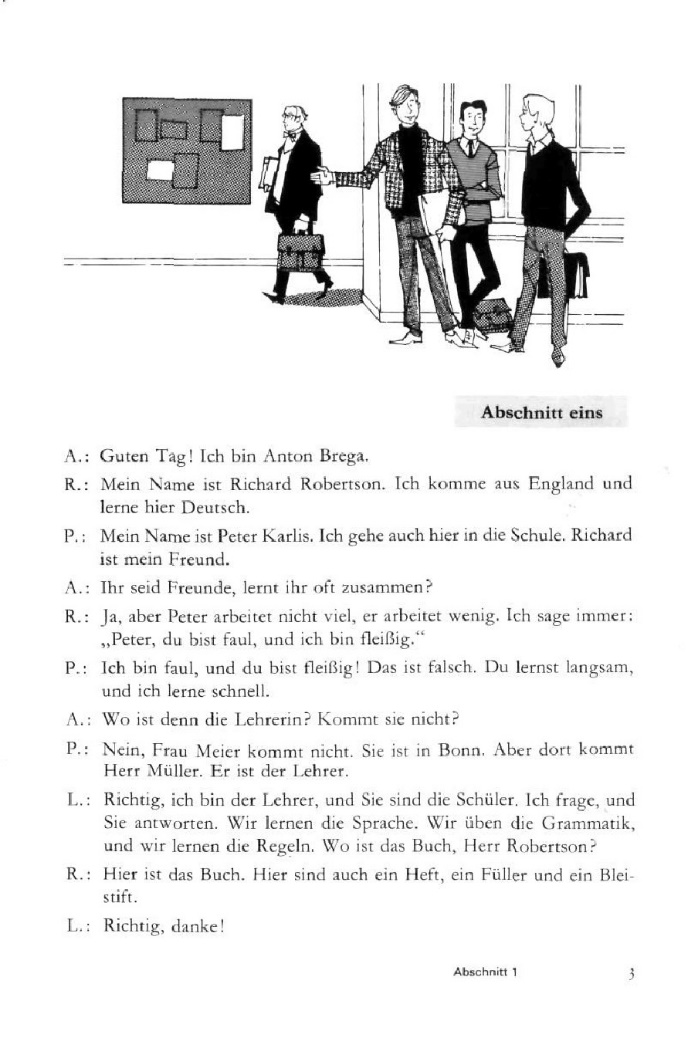 (Deutsche Sprachlehre für Ausländer 1967, 3)
Nachsprechen zur Übung der Aussprache
Anwendung der behavioristischen Lerntheorie auf die Unterrichtsplanung: Beispiel eines didaktischen Vorschlags
Behavioristische didaktische Vorschläge: Kritik
Lineare (eindimensionale) Darstellungen lassen keinen Raum für individuelle Schwerpunkte.
 Die Problemlösungsfähigkeit spielt keine Rolle, sondern lediglich die Wiedergabe von Informationen.
 Der Lernende wird in die Passivität gedrängt. Seine Aufgabe wird auf das Wiedergeben von Informationen begrenzt.
Verbindung von Theorie und didaktischer Praxis: Kontrastivhypothese (behavioristisch geprägt)
Kontrastivhypothese
Strukturen der Zweitsprache, die mit den entsprechenden der Erstsprache übereinstimmen, werden schnell und leicht gelernt
Positiver Transfer
Negativer Transfer

Konsequenzen für den Unterricht DaF
Übungen in den Bereichen, in denen Differenzen vorliegen
Vermeidung von Fehlern durch entsprechende Anordnung des Lehrmaterials
Man sollte als Lehrer im Idealfall die Erstsprache seiner Schüler kennen, um Probleme diagnostizieren zu können.
Beispiel eines didaktischen Vorschlags bei Lernenden mit L1 Griechisch und L2 Deutsch
Arbeitsblatt 1: Grammatik
Bilden Sie Sätze
Beispiel: Der Vater von Maria kommt morgen.
Onkel/am Montag 
Bruder/übermorgen
Großvater/um 18:00

Beispiel: Die Mutter von Maria kauft ein Buch.
Tante/ein Heft
Schwester/eine Tasche
Oma/einen Zirkel
Arbeitsblatt 2: Grammatik
Bilden Sie Sätze.
Beispiel: Der Vater von Maria sagt, dass er morgen kommt.
Onkel/am Montag 
Bruder/übermorgen
Großvater/um 18:00

Beispiel: Die Mutter von Maria möchte ein Buch kaufen.
Tante/ein Heft
Schwester/eine Tasche
Oma/einen Zirkel
Arbeitsblatt 3: Wortschatz
Ergänzen Sie die fehlenden Monate:
Arbeitsblatt 4: Wortschatz
Ergänzen Sie die Jahreszeiten
Didaktische Vorschläge auf der Basis der Kontrastivhypothese: Kritik

Die Sprache und ihr System stehen zu stark im Vordergrund, das Alter, Bildungsniveau und die soziokulturelle Umgebung des Lerners spielen keine Rolle.
Man geht davon aus, dass jeder Sprecher einer bestimmten Sprache den gleichen Fehler machen muss (zu starke Verallgemeinerung) 
Bereits erworbene Zweitsprachen, die sich ebenfalls negativ auf den Erwerb einer weiteren Sprache auswirken können, bleiben unberücksichtigt.
Außerdem können nicht nur Unterschiede einer Sprache zu Lernschwierigkeiten führen, sondern sehr wohl auch Ähnlichkeiten, z.B. Falsche Freunde
Verbindung von Theorie und didaktischer Praxis: Kognitivismus
Kognitivismus
Lernen als Informationsverarbeitung
Aktive und selbständige Verarbeitung von Reizen
Lernen als Internalisierung, als Aufbau von mentalen Modellen
Lernprozesse der Assimilation und der Akkommodation als Austauschprozesse mit der Umwelt

Folgerungen für die didaktische Praxis
Entwicklung von didaktischen Modellen/Lehrplänen, 
bei denen die Verknüpfung mit dem Vorwissen eine wichtige Rolle spielt 
bei denen der Lerner seinen Lernprozess aktiv und individuell gestaltet 
bei denen der Lehrer die Rolle des Tutors übernimmt
bei denen der Lernende als Individuum gesehen wird, das äußere Reize aktiv und selbständig verarbeitet
bei denen der Lernerfolg statt das richtige Lösen von Aufgaben im Vordergrund steht
(Vgl. Staatsinstitut für Schulqualität und Bildungsforschung (Hg.) (2007), 10)
Der Spracherwerb als komplexer Prozess der Informationsverarbeitung erfolgt über die Stufen:

Wahrnehmen
Erkennen/Identifizieren
Sortieren
Klassifizieren
Verstehen
Behalten
Automatisieren
Kognitivistische Lerntheorie: Beispiele von Übungen bei der Anwendung in der didaktischen Praxis
(Die Deutschprofis 2015, 122)
(ebd.)
(ebd)
(Motive 2016, Arbeitsbuch, 71)
(Motive 2016, Kursbuch, 91)
(ebd.)
(Motive 2016, Kursbuch, 122)
(ebd.)
Anwendung der kognitivistischen Lerntheorie auf die Unterrichtsplanung: Beispiel eines didaktischen Vorschlags Grundlage: Text über Südtirol (Lehrwerk: Wir 2 S. 82)
(Vgl.Kontomitrou 2014, 136-139)
Verbindung von Theorie und didaktischer Praxis: Identitätshypothese (nativistisch und kognitivistisch geprägt)
L1- und L2- Erwerb werden von den gleichen Mechanismen gesteuert
Es ist sekundär, welche Sprachen erworben werden und welche Sprachen der Lerner bereits erworben hat
Der Lerner aktiviert angeborene mentale Prozesse, die bewirken, dass die zweitsprachlichen Elemente und Regeln in gleicher Abfolge (Erwerbssequenzen) wie beim kindlichen Erstsprachenerwerb erworben werden.
Die Abfolge der Erwerbssequenzen kann nicht verändert werden

Konsequenzen für den Fremdsprachenunterricht
Der Unterricht kann den natürlichen Erwerbssequenzen nicht entgegenhalten
Transfer von Strukturen der Erstsprache auf die Zweitsprache wird nicht berücksichtigt
Fehler sind notwendige Entwicklungsstadien
Der Lerner erschließt sich die grammatischen Regeln durch Übergeneralisierung oder Experimentieren selbst
Literatur
Kontomitrou, Nancy (2015): Förderung der Lernerautonomie als Ziel von Evaluationsmethoden im Fremdsprachenunterricht. Vortrag in der 4. Didaktik-Tagung der Abteilung für Deutsche Sprache und Philologie der Aristoteles Universität Thessaloniki in Kooperation mit dem Goethe-Institut Thessaloniki. Juni 2015
Kontomitrou, Athanasia (2014): Freies Sprechen als Lehr- und Testziel. Didaktisierung, Testentwicklung und Testbeurteilung. Διδακτορική Διατριβή. Τμήμα Γερμανικής Γλώσσας και Φιλολογίας ΕΚΠΑ
Lechner, Manfred (1978): Deutsch als Fremdsprache I A. Dialogische Übungen. Stuttgart: Klett. 
    In: http://home.edo.tu-dortmund.de/~hoffmann/ABC/Fremdsprachenunt.html 
Krenn, Wilfried / Puchta, Herbert (2016): Motive. Kompaktkurs DaF. Kursbuch, Lektion 1-30. Deutsch als Fremdsprache 2016. München: Hueber
Krenn, Wilfried / Puchta, Herbert (2016): Motive. Kompaktkurs DaF. Arbeitsbuch, Lektion 1-30. Deutsch als Fremdsprache 2016. München: Hueber
Schulz, Dora / Griesbach, Heinz (1967): Deutsche Sprachlehre für Ausländer. Ismaning: Max Hueber Verlag
Staatsinstitut für Schulqualität und Bildungsforschung (Hg.) (2007): Theorien des Lernens. Folgerungen für das Lehren 
In: https://www.isb.bayern.de/download/1542/flyer-lerntheorie-druckfassung.pdf
Στάη, Ντανιέλα / Καπότη, Χαρίκλεια / Σπυροπούλου, Παναγιώτα / Πασίση, Αικατερίνη (2006): Deutsch-ein Hit! 1. Αθήνα: ΟΕΔΒ
Swerlowa, Olga (2015): Die Deutschprofis A1. Kursbuch mit Audios und Clips online. Stuttgart: Klett
Wir. Grundkurs Deutsch für junge Lerner. Lehrbuch 2. Internationale Ausgabe. (2003) Stuttgart: Klett